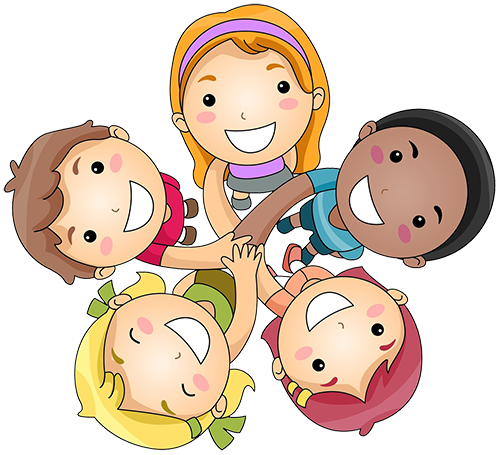 Friends
Adventurer Awards Day
October 18, 2020
This Photo by Unknown Author is licensed under CC BY-NC
Prayer
This Photo by Unknown Author is licensed under CC BY-SA-NC
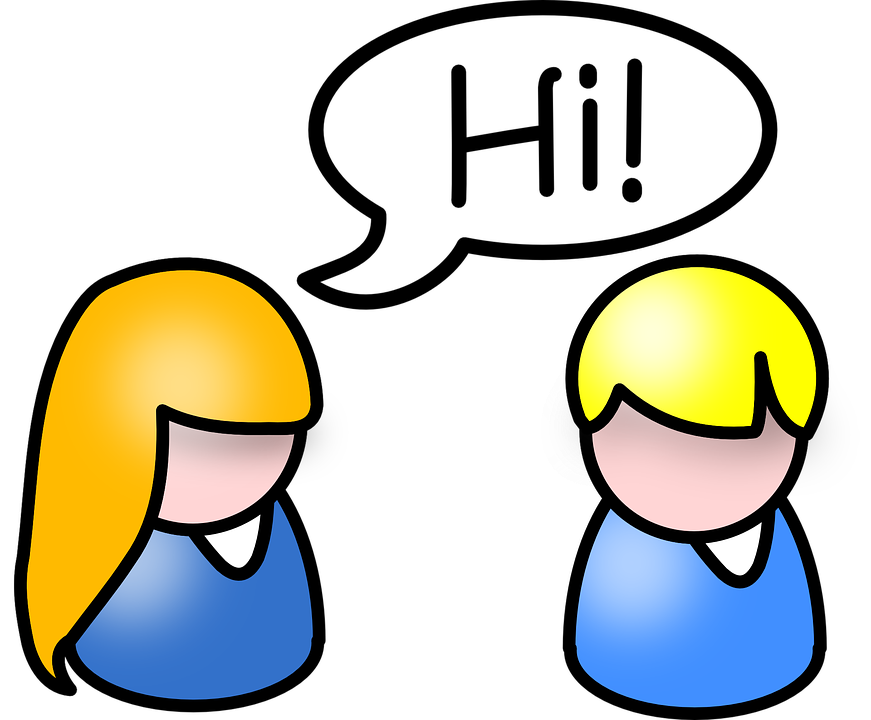 Welcome&Introduction
Mrs. Venus
Ms. Samantha
Ms. Sabine
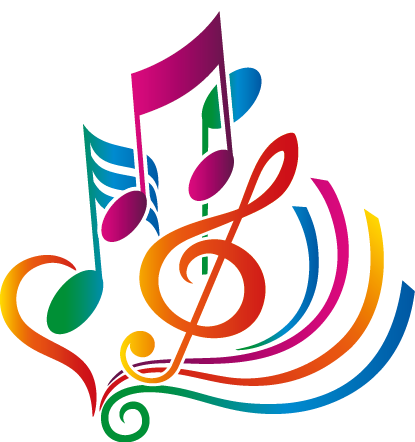 Welcome Friends (Sung to London Bridge is Falling Down)
Welcome friends and, how are you? 
How are you? How are you?
Welcome friends and, how are you?
We are happy!
This Photo by Unknown Author is licensed under CC BY-SA-NC
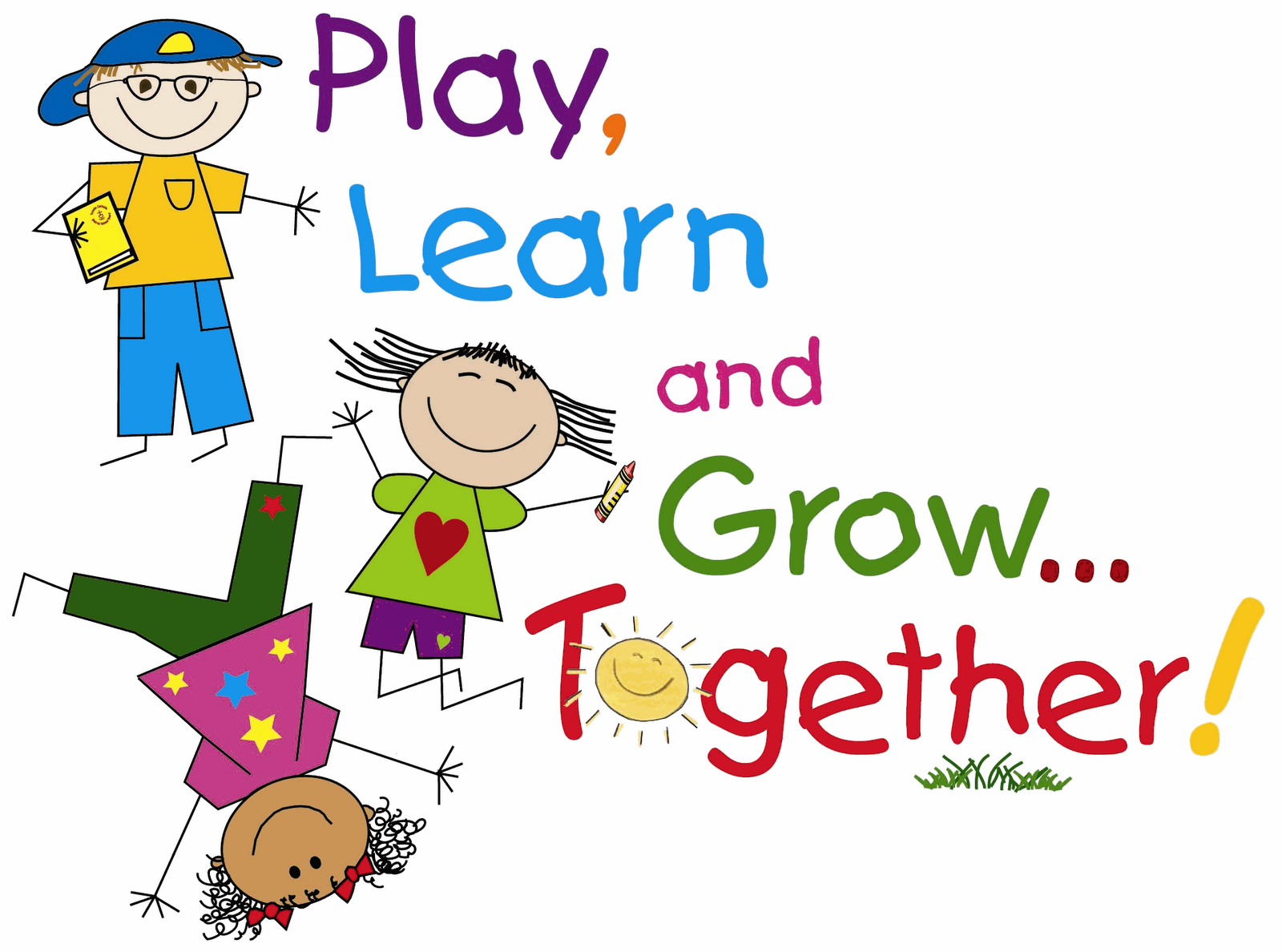 Who is a friend?
This Photo by Unknown Author is licensed under CC BY-NC
Name 3 ways you can make friends?
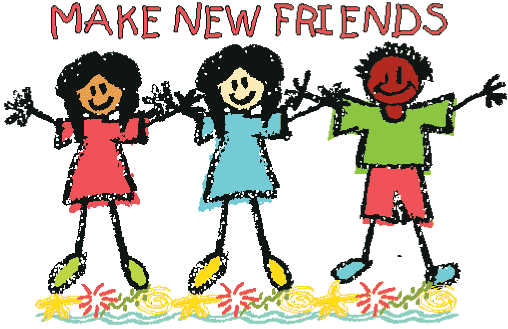 This Photo by Unknown Author is licensed under CC BY
Name 4 things you can talk about to be friendly with someone?
This Photo by Unknown Author is licensed under CC BY-SA
What makes you a good friend?
This Photo by Unknown Author is licensed under CC BY-ND
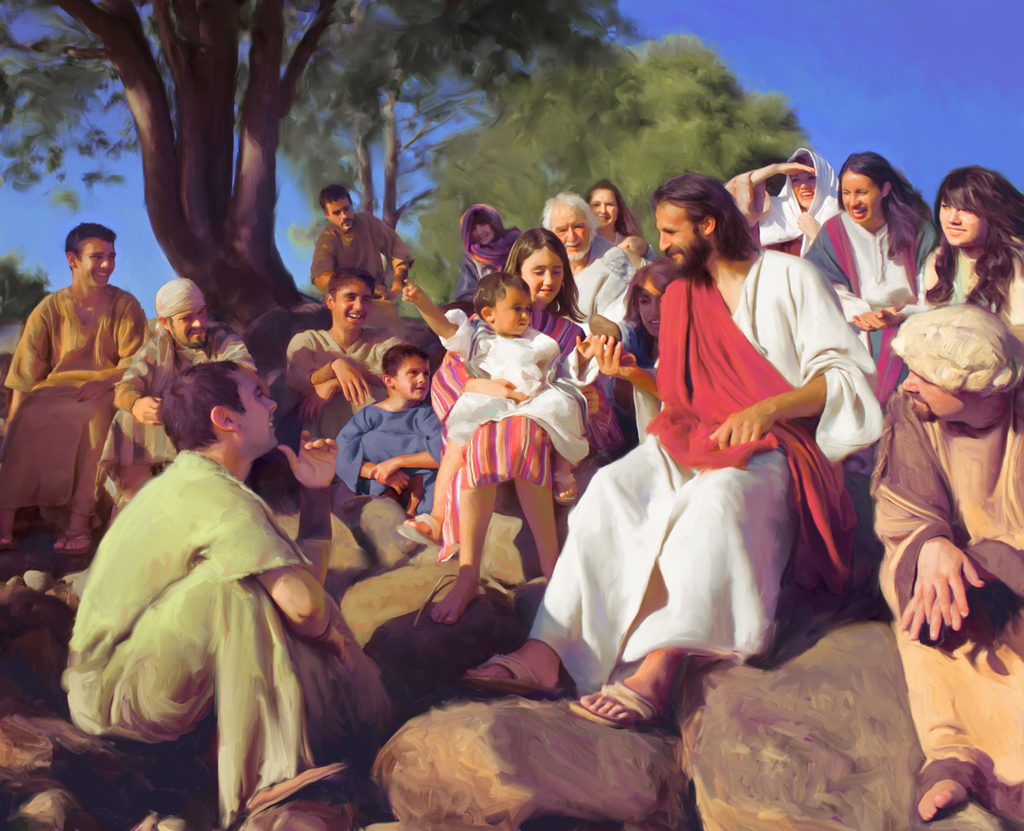 Did Jesus have friends?
This Photo by Unknown Author is licensed under CC BY-NC
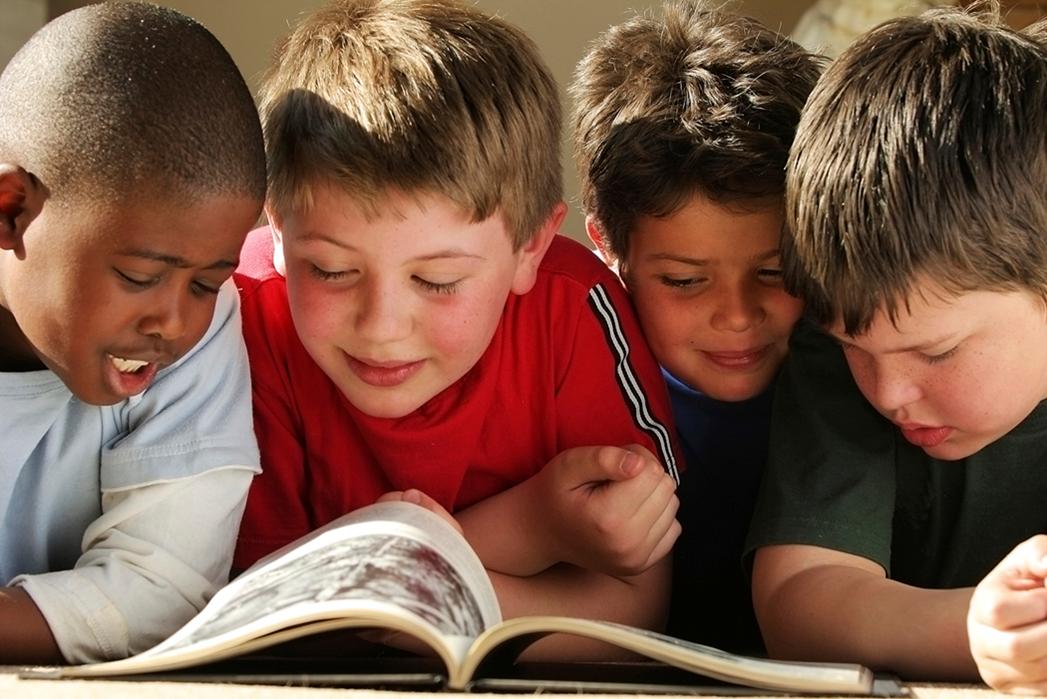 Bible Texts
John 11:5,11 
Matthew 10:2-4
This Photo by Unknown Author is licensed under CC BY-ND
Match the Friends from the Bible
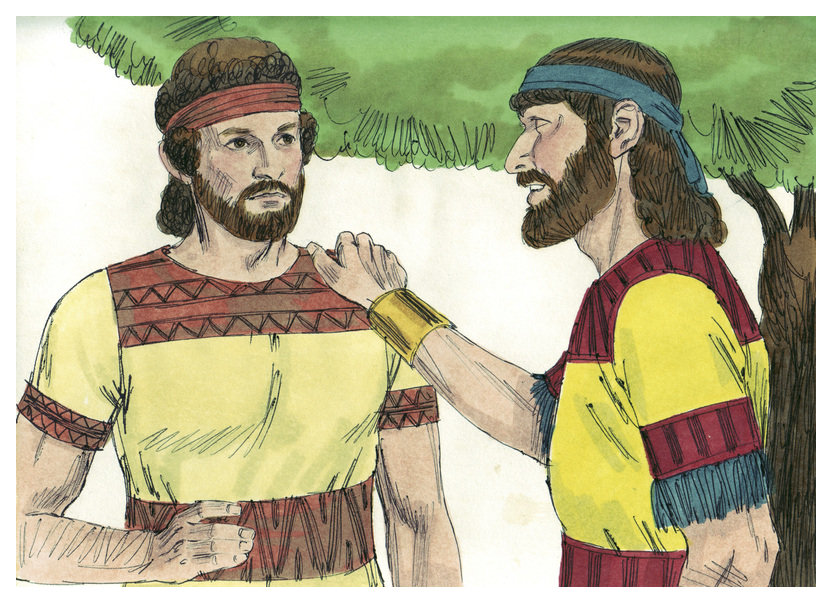 ______ 1. David		A. Elisha
______ 2. Paul		B. Jesus
______ 3. Elijah		C. Jonathan
______ 4. Ruth		D. Silas
______ 5. Lazarus 		E. Naomi
This Photo by Unknown Author is licensed under CC BY-SA
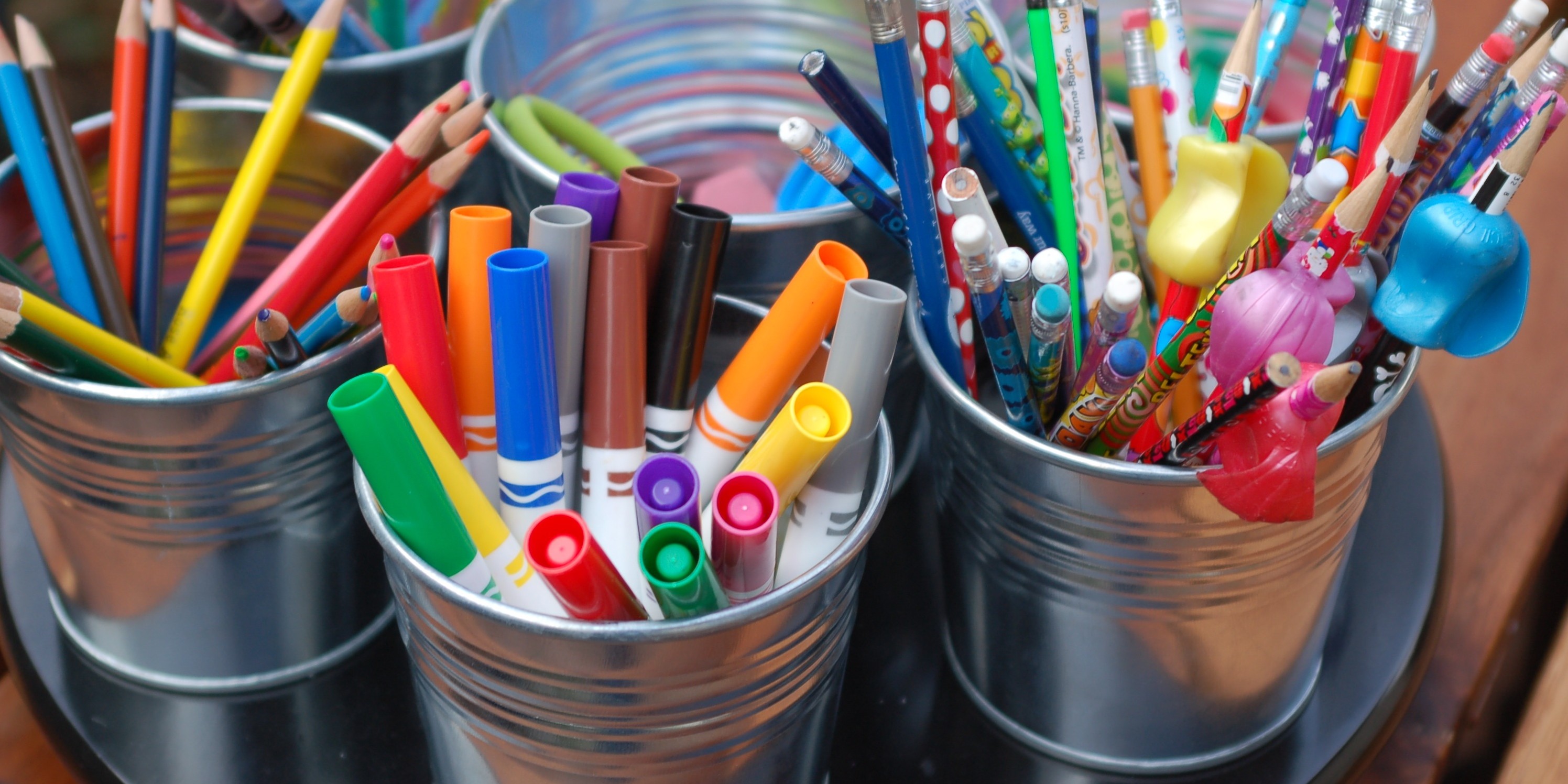 Craft time!
This Photo by Unknown Author is licensed under CC BY
The Pledge of Kindness
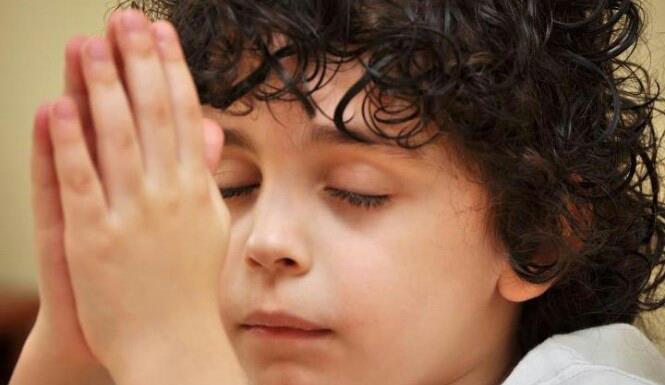 Closing Prayer
Thank you for being
 our friends!!!!
This Photo by Unknown Author is licensed under CC BY